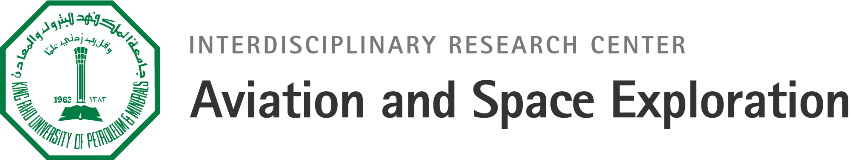 InSAR-BASED LANDSLIDE MOVEMENT MODELS: A CASE STUDY OF JIZAN PROVINCE, SAUDI ARABIA
Roman Shults
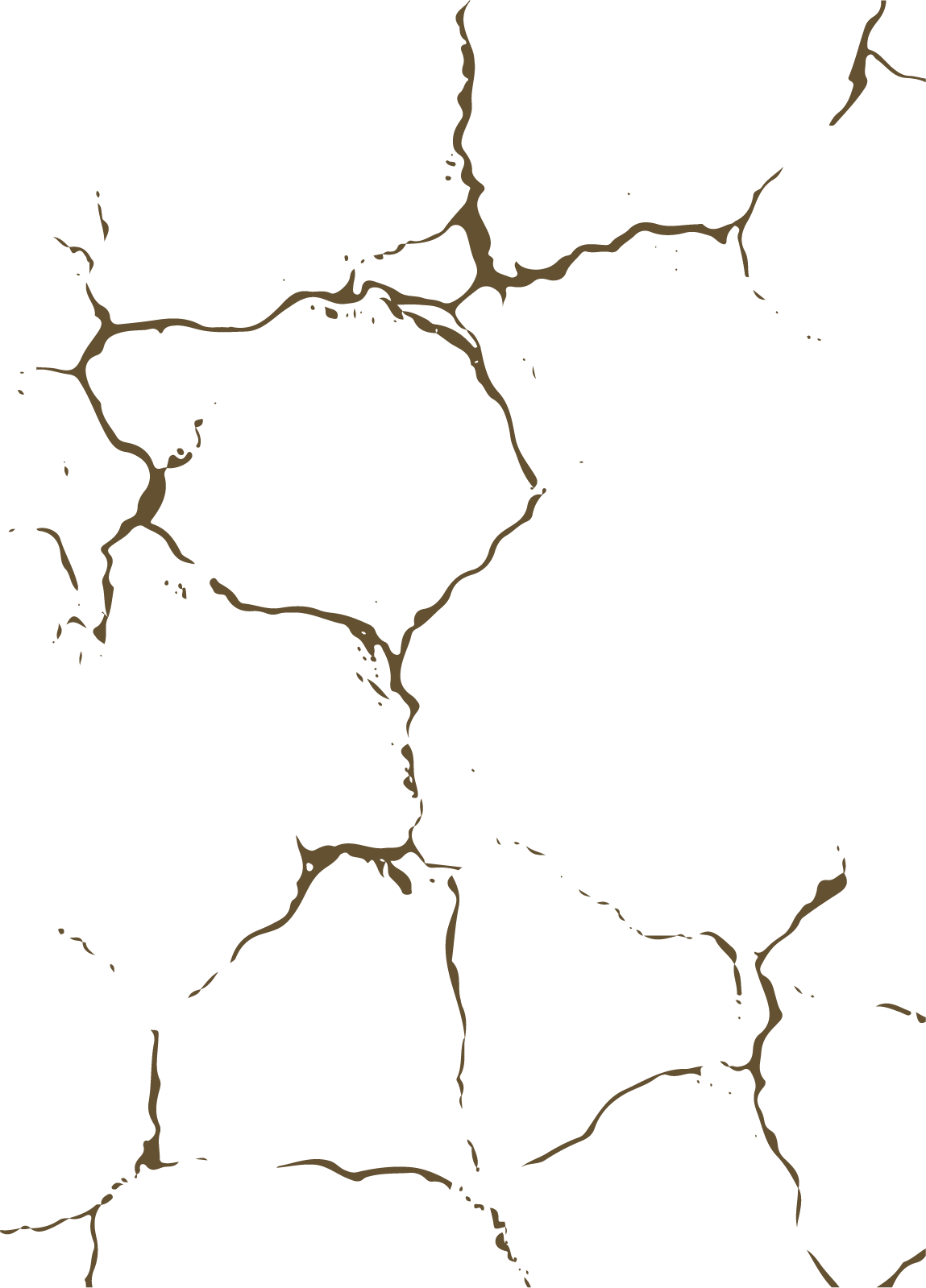 Content
STUDY OBJECT
MONITORING TECHNOLOGY
DATA
GROUP METHOD OF DATA HANDLING
SIMULATION
CONCLUSIONS
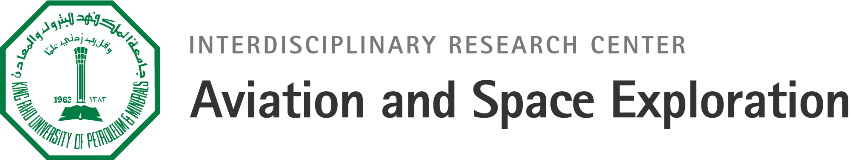 Study object
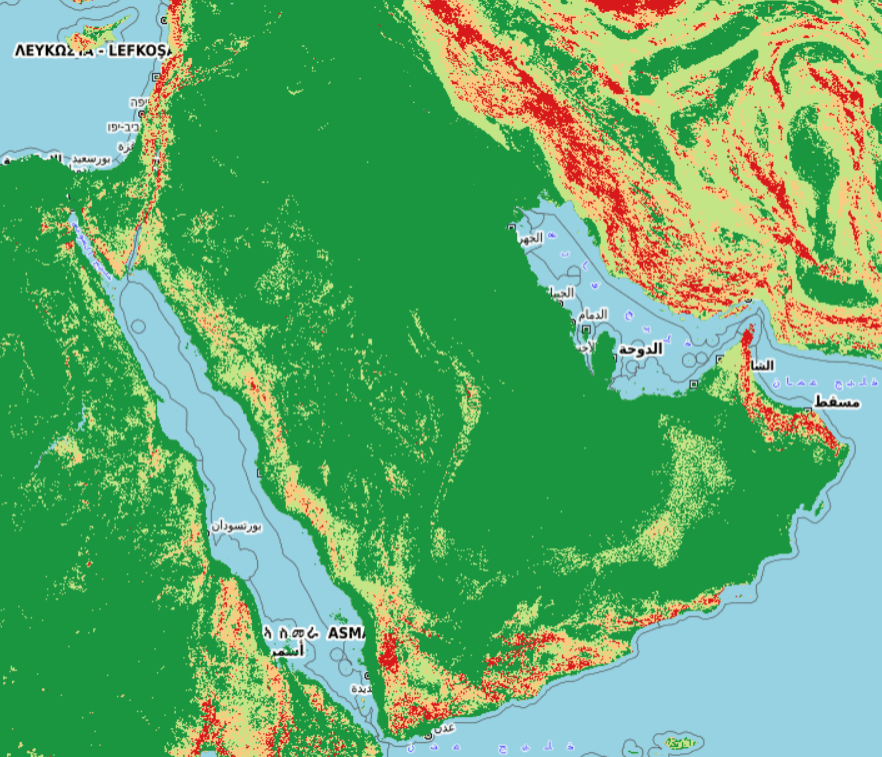 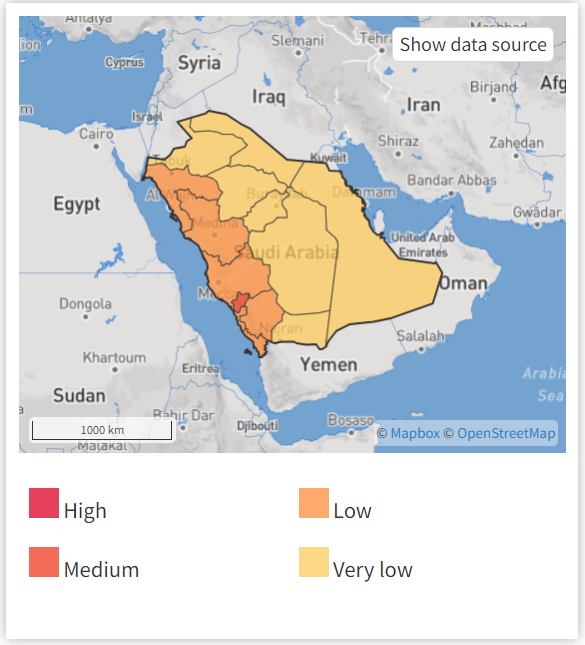 The regions of the Kingdom that are susceptible to landslide phenomena
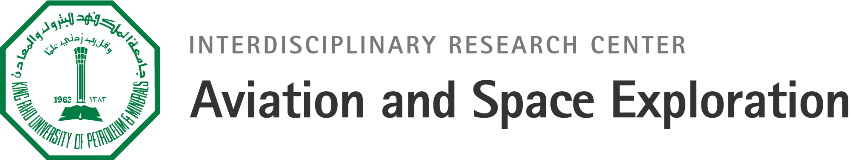 Study object
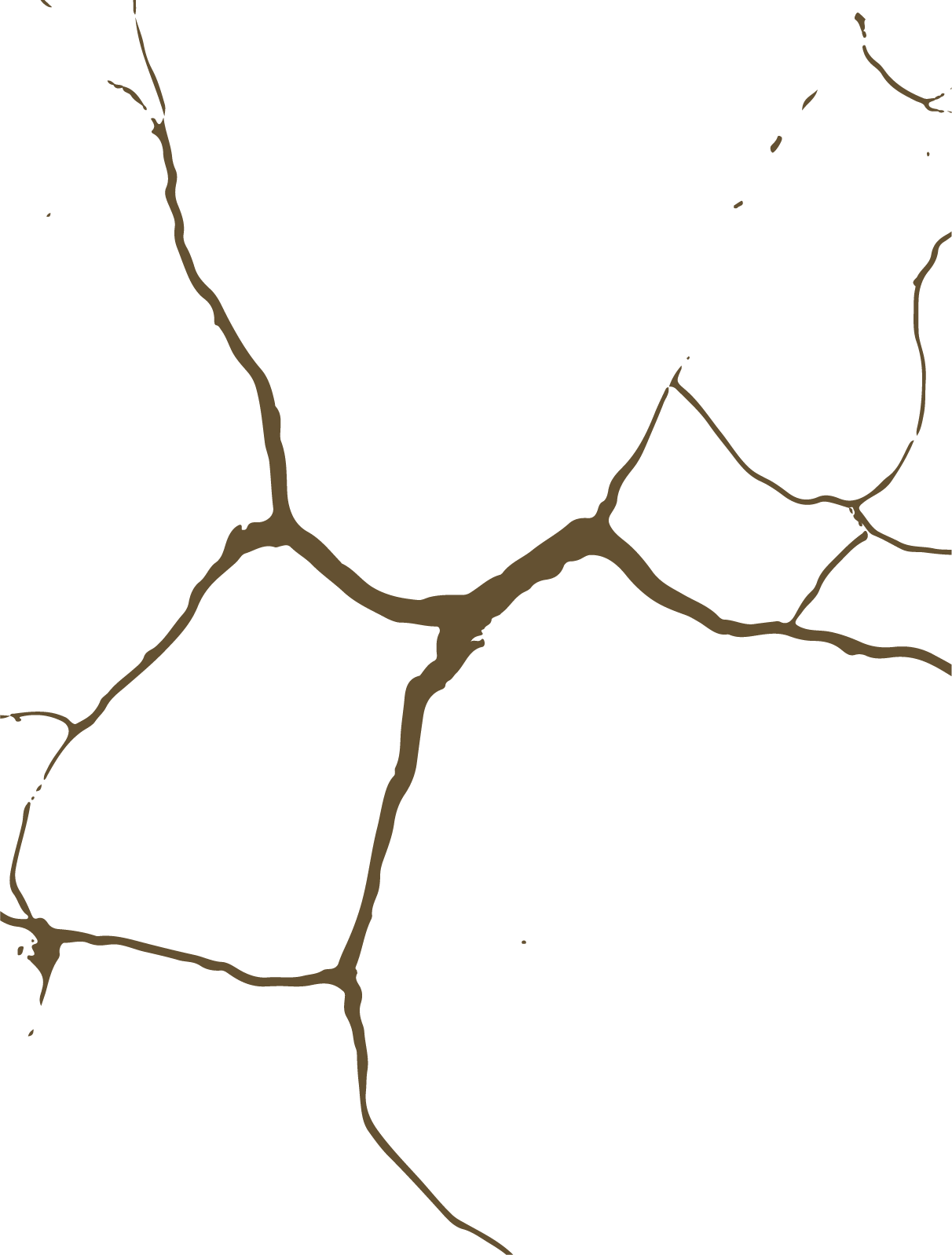 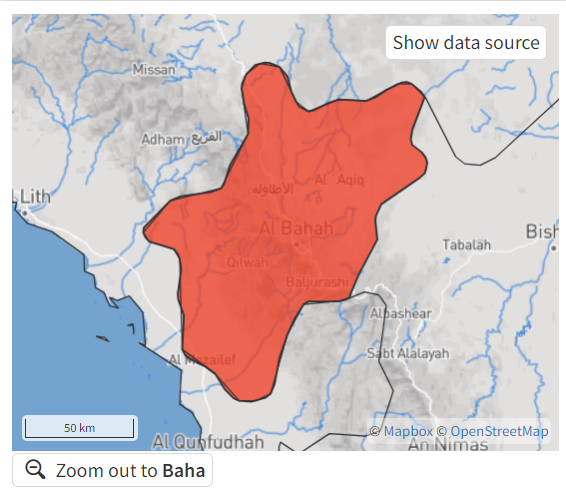 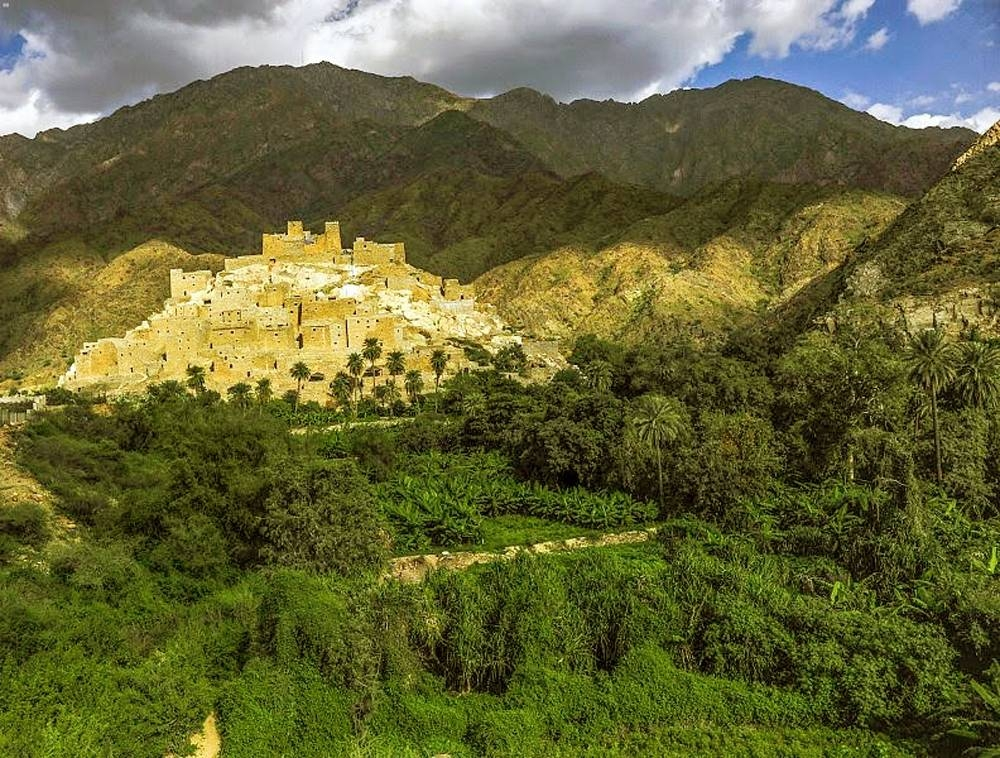 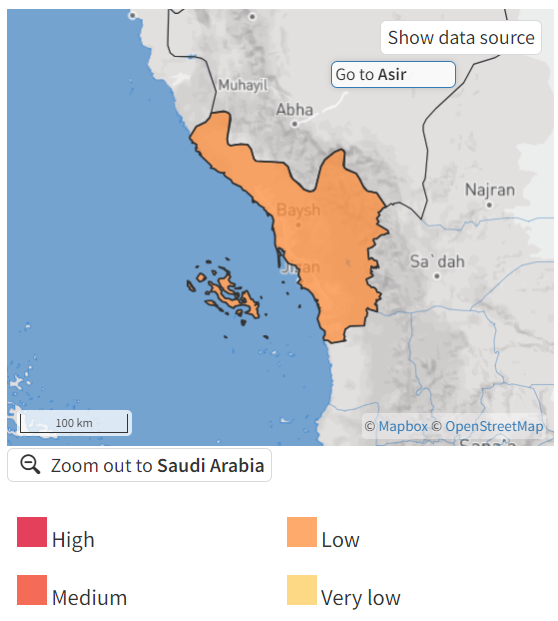 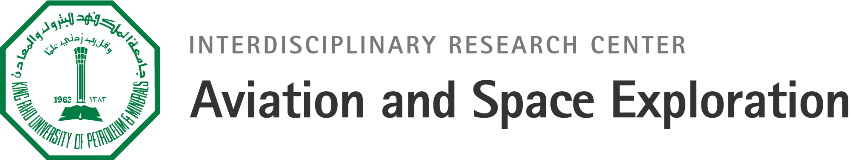 Monitoring technology (InSAR)
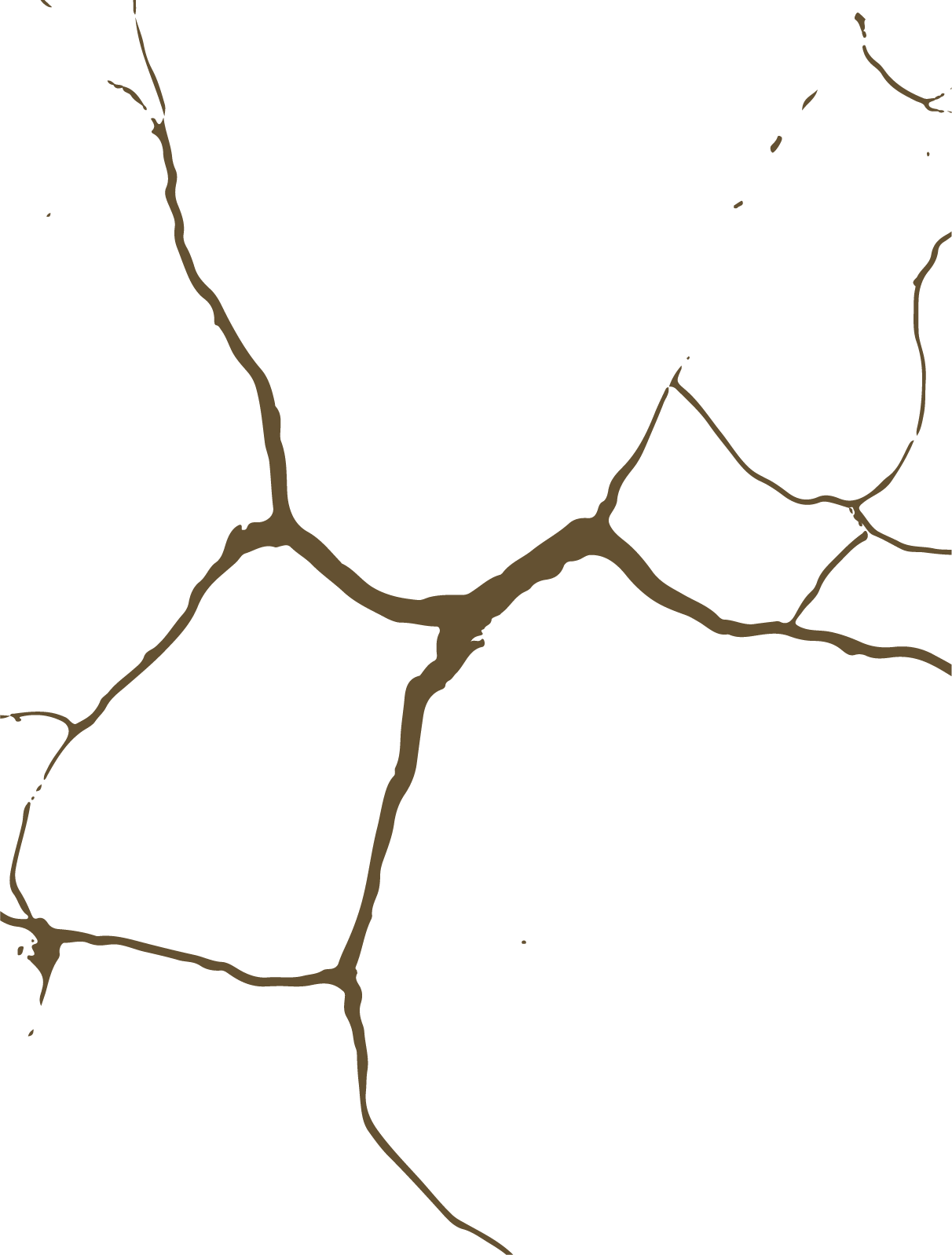 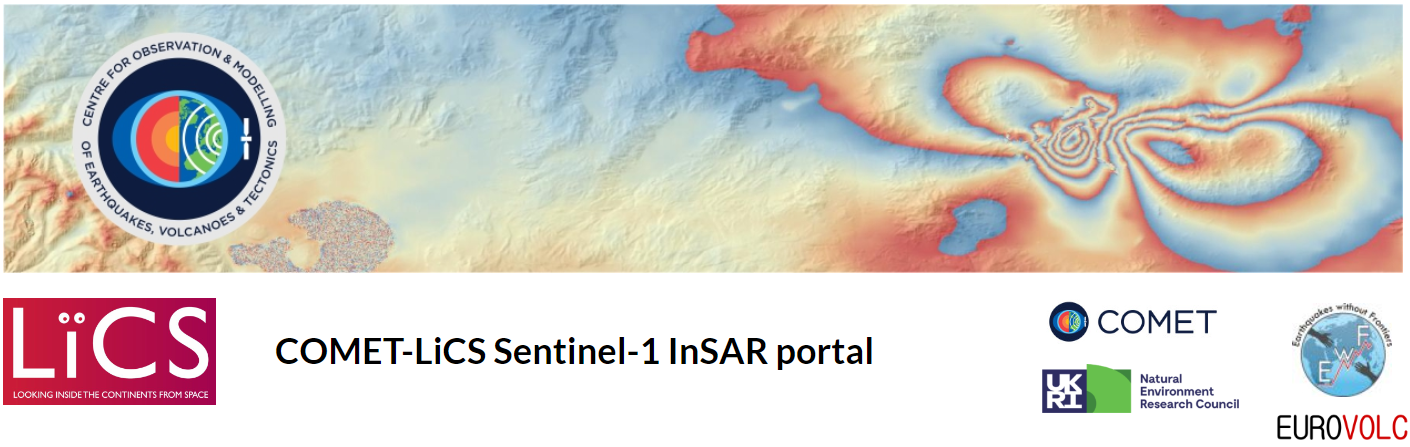 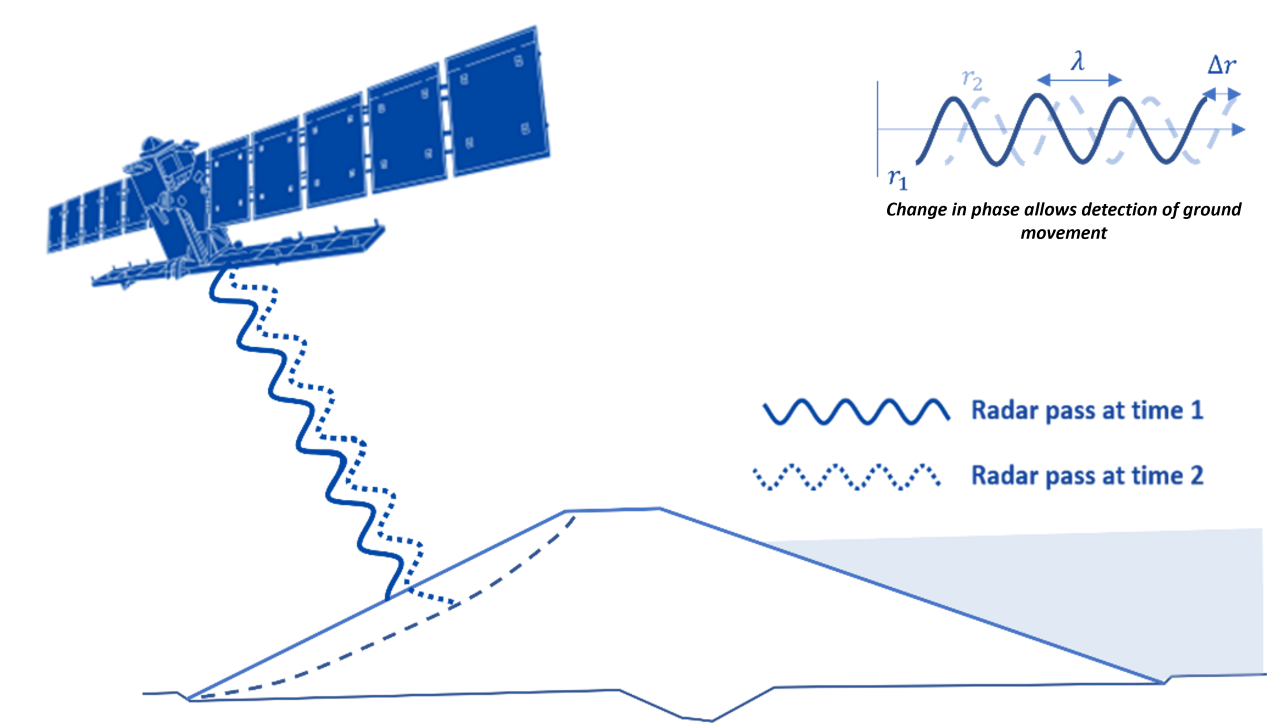 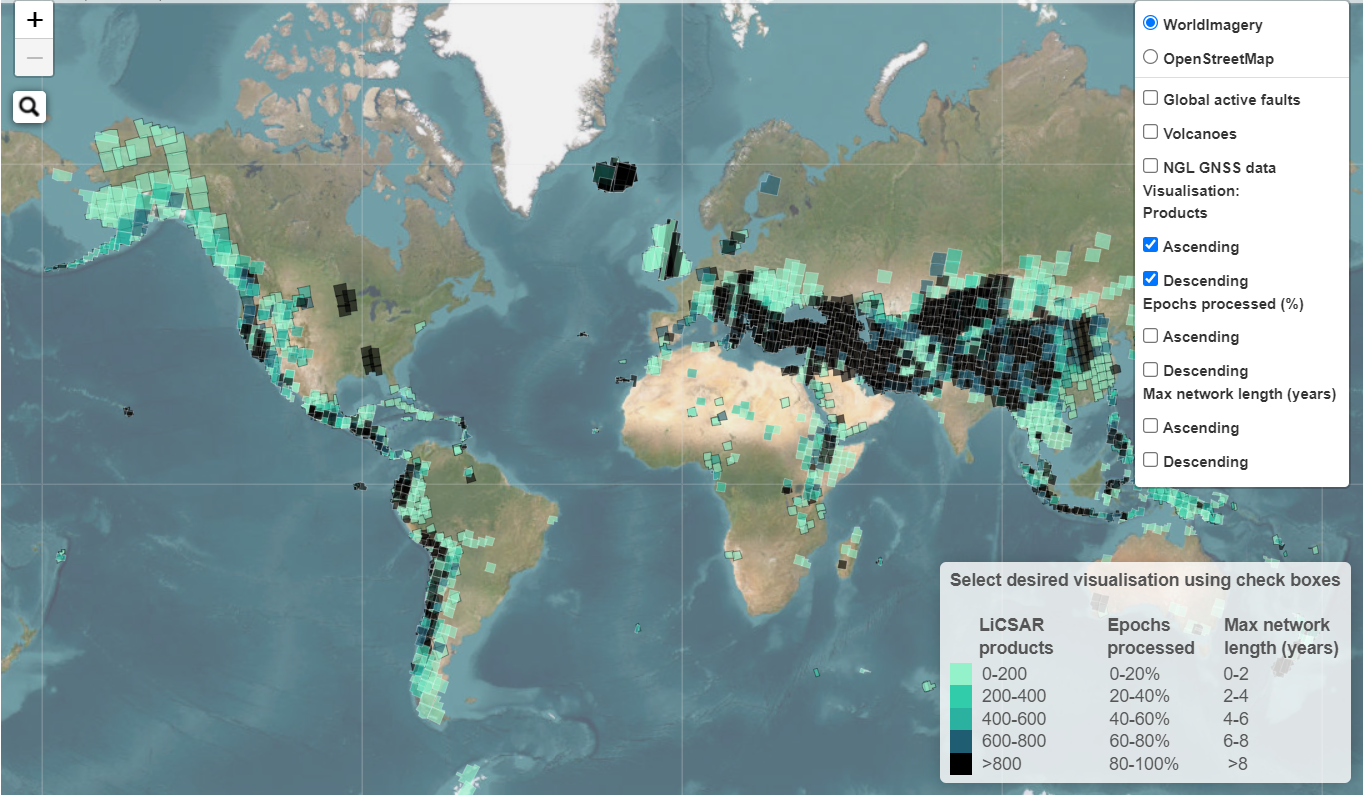 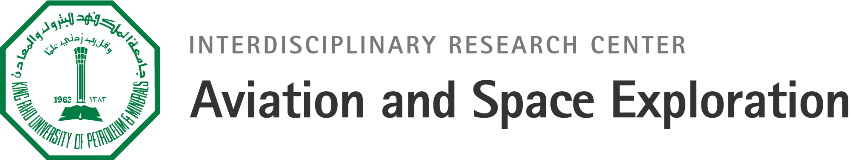 Monitoring technology (InSAR)
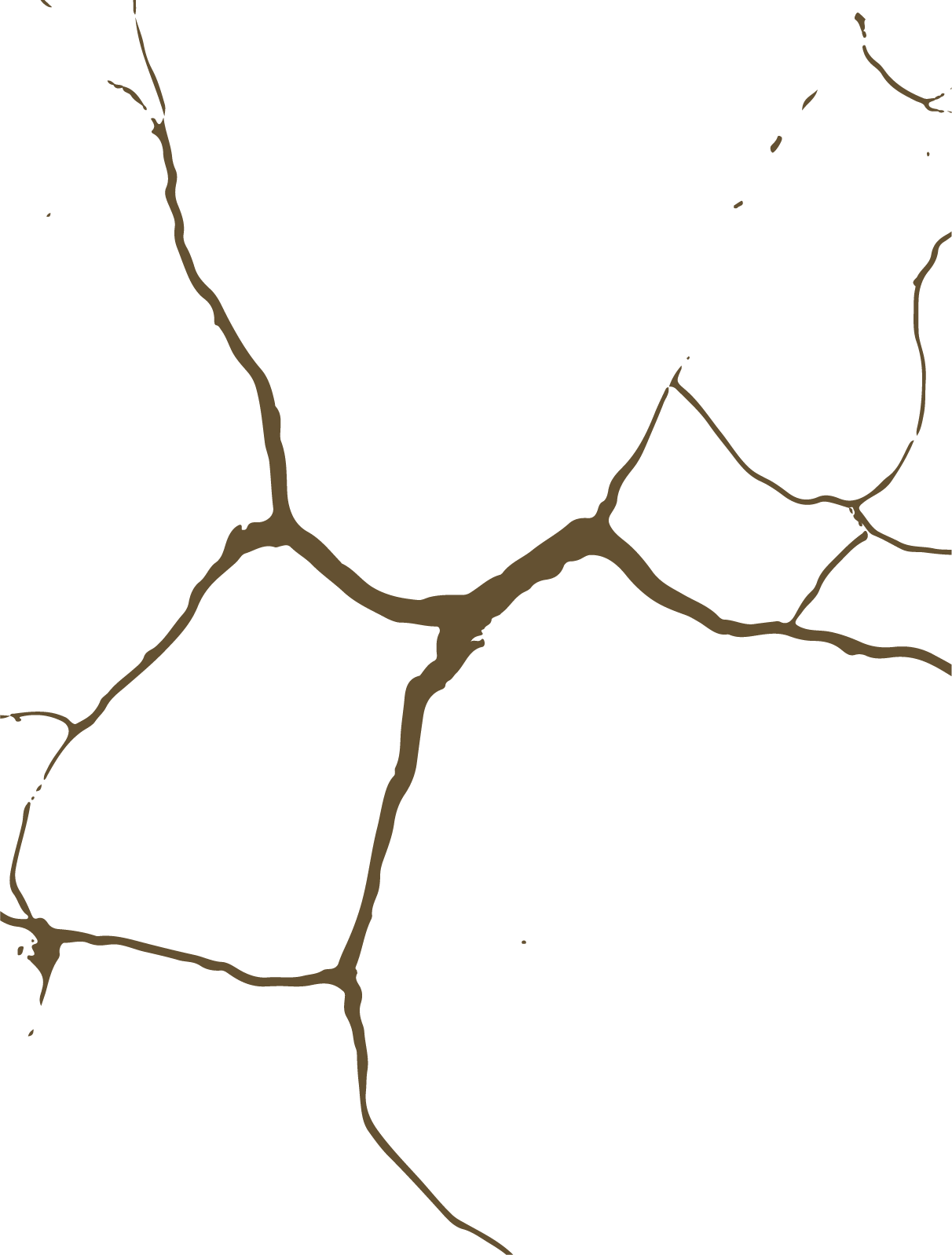 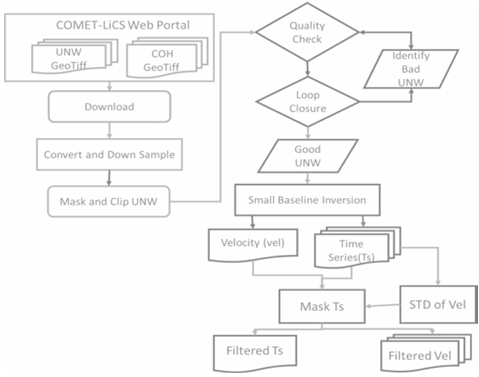 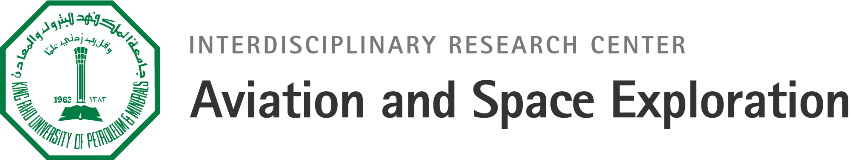 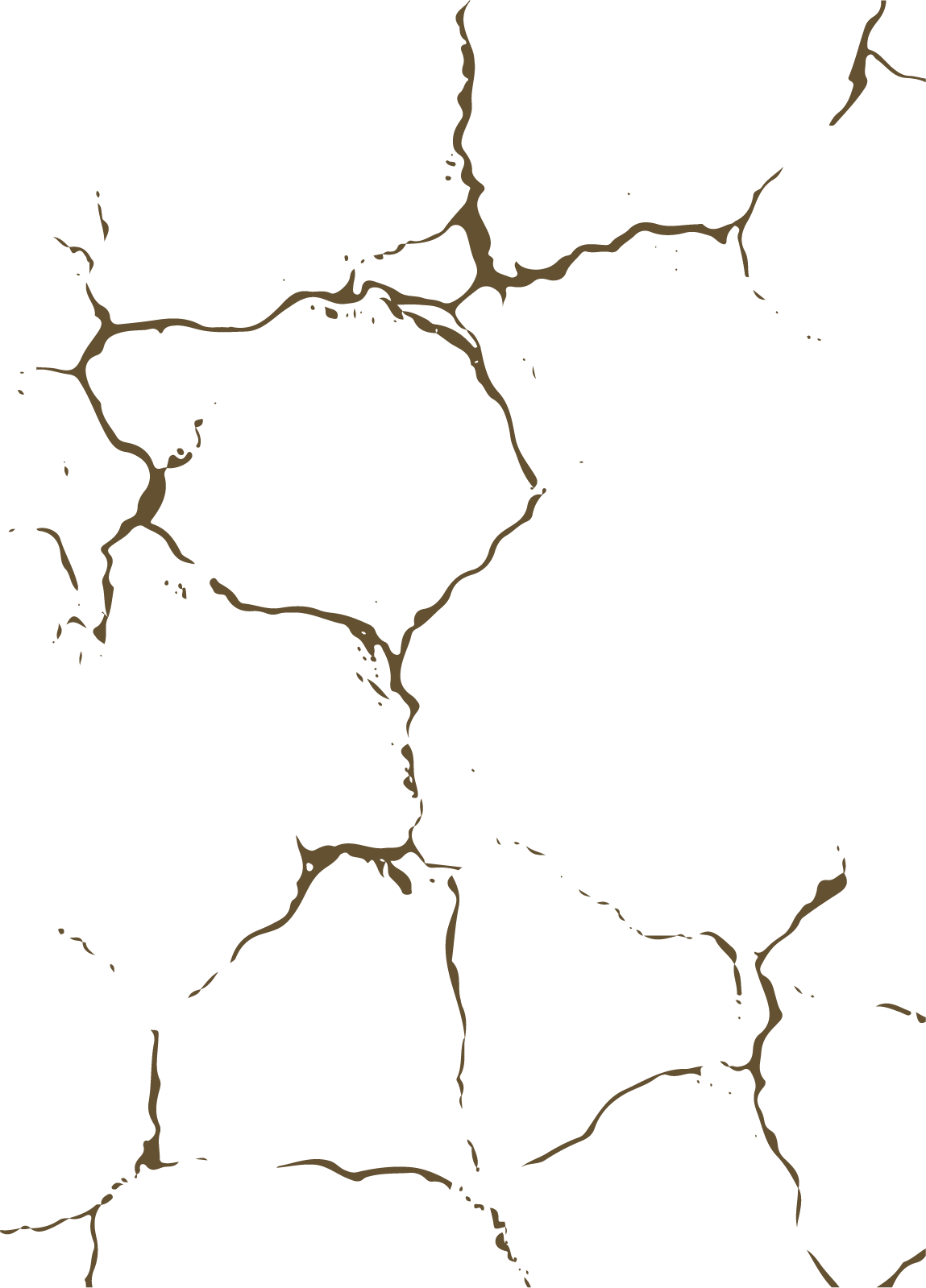 Data
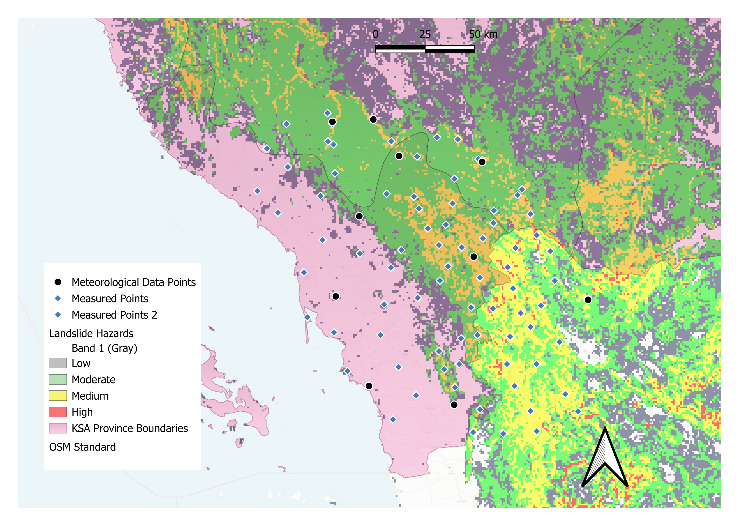 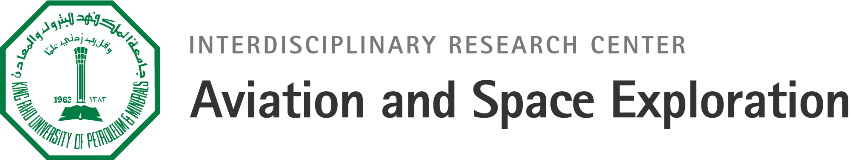 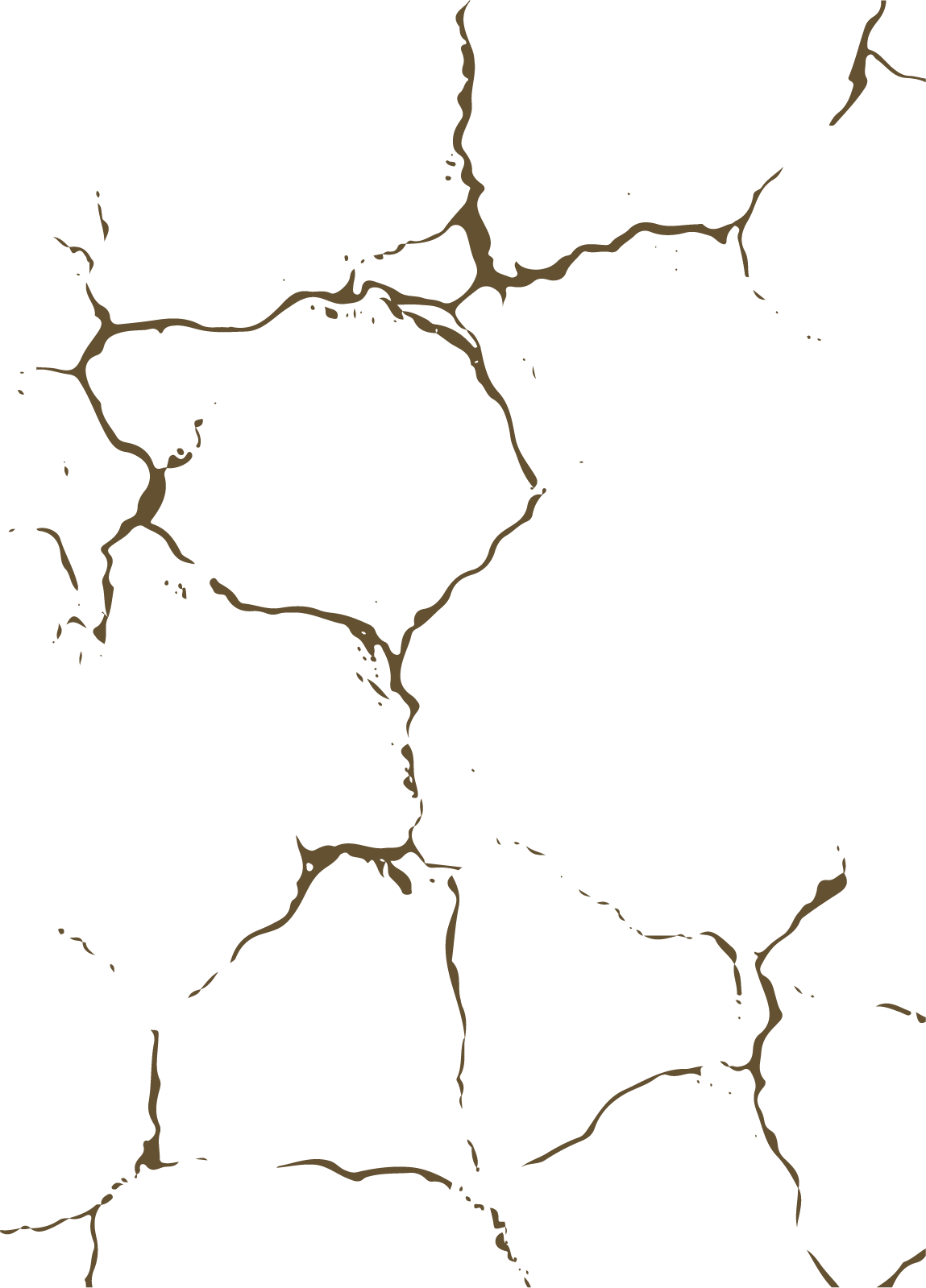 Data
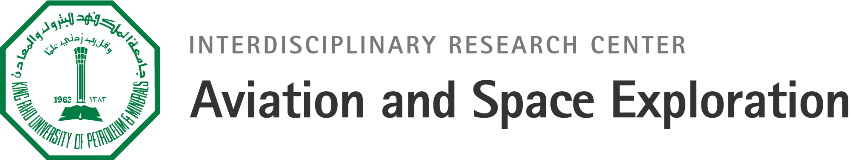 [Speaker Notes: Humidity
Temperature
Wind speed
Cumulative precipitation]
Data
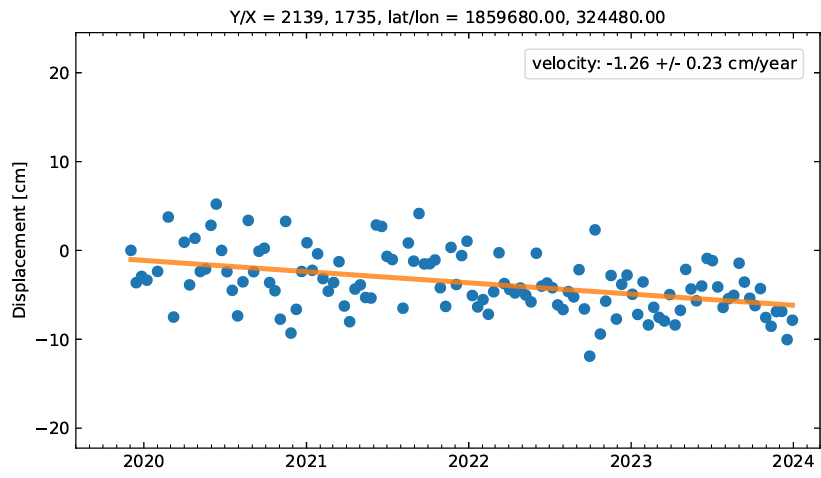 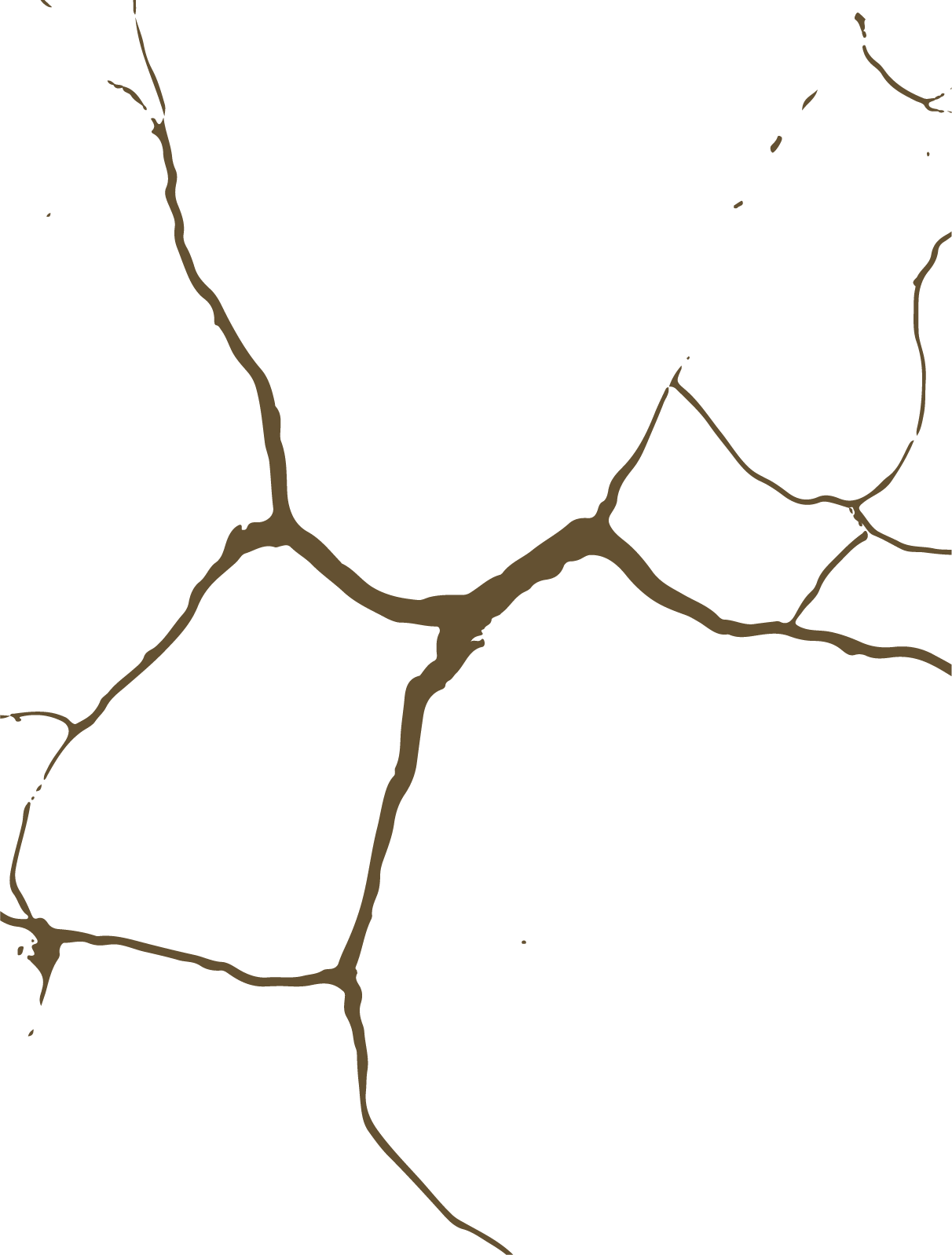 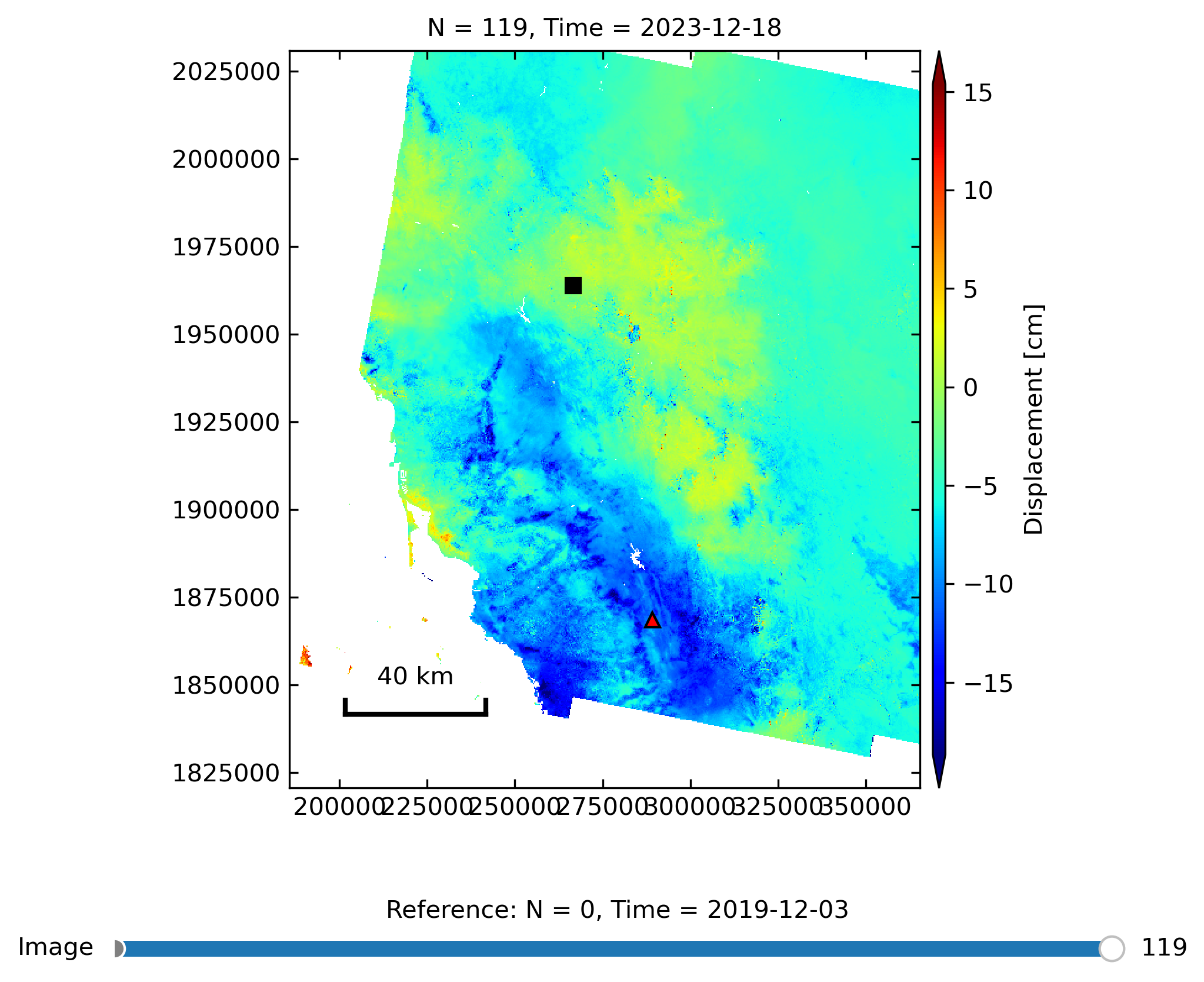 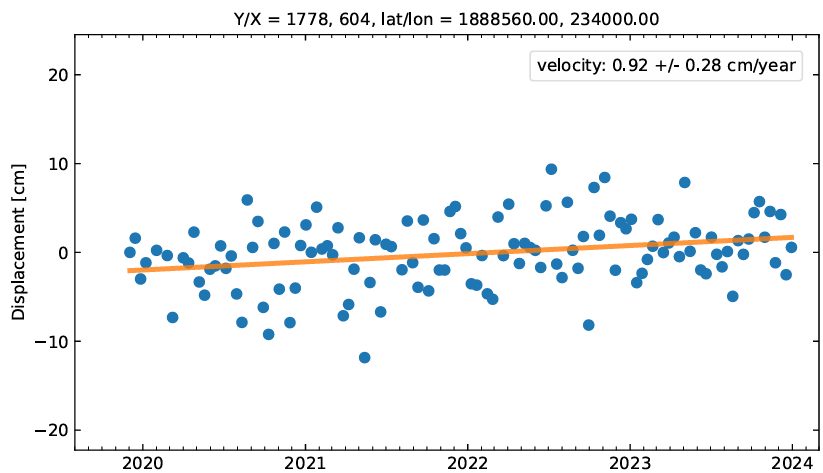 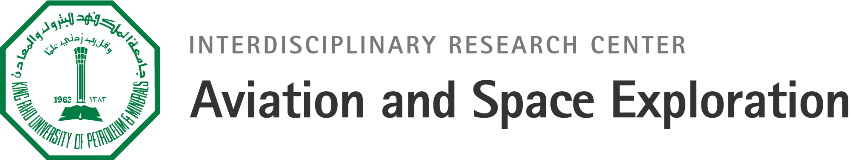 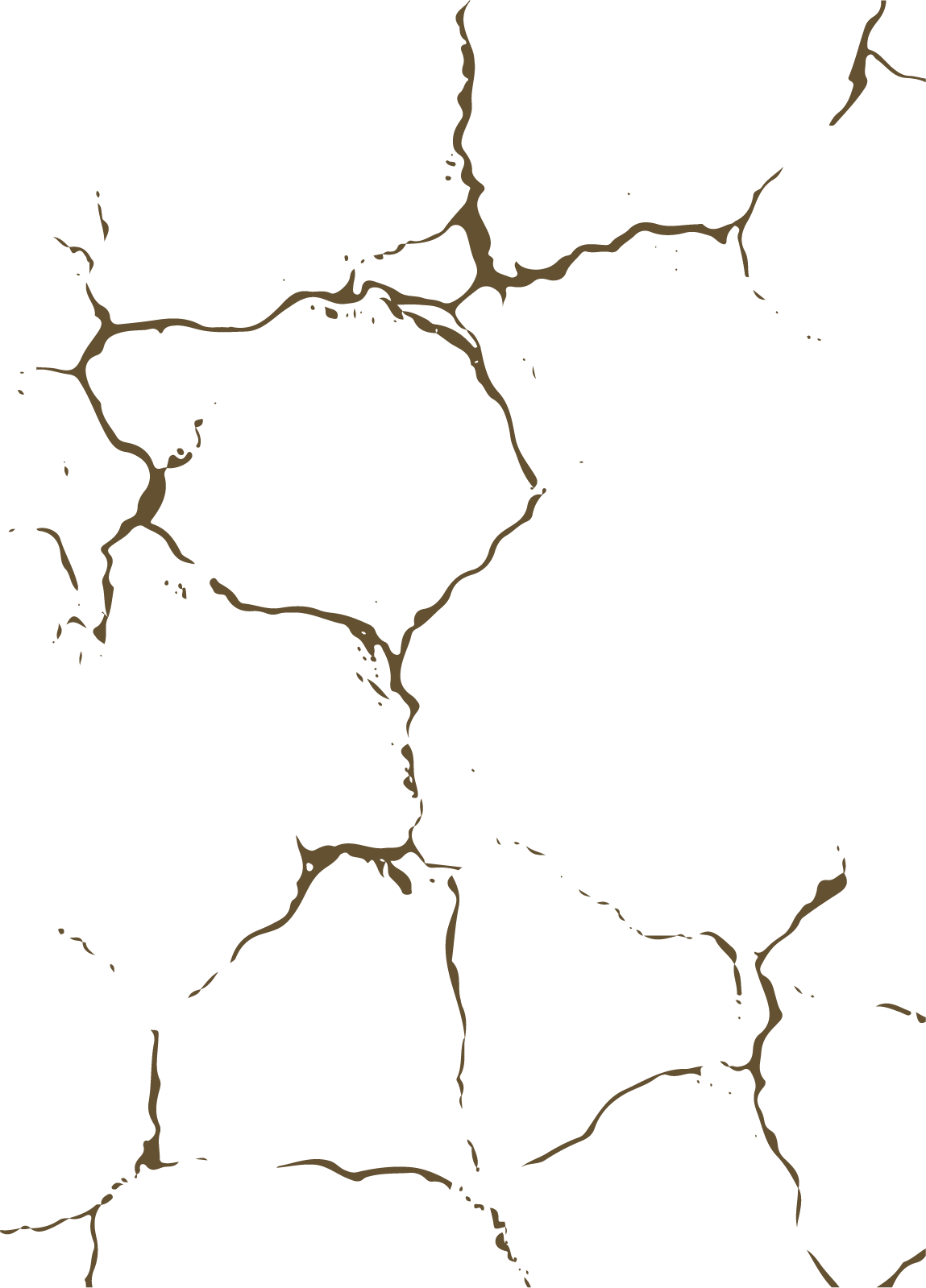 Group method of data handling
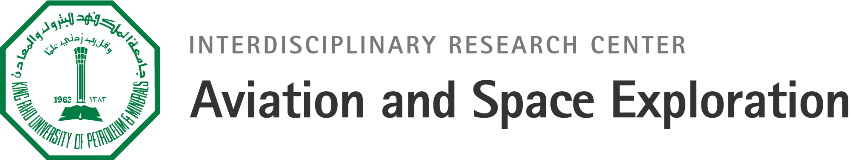 Simulation
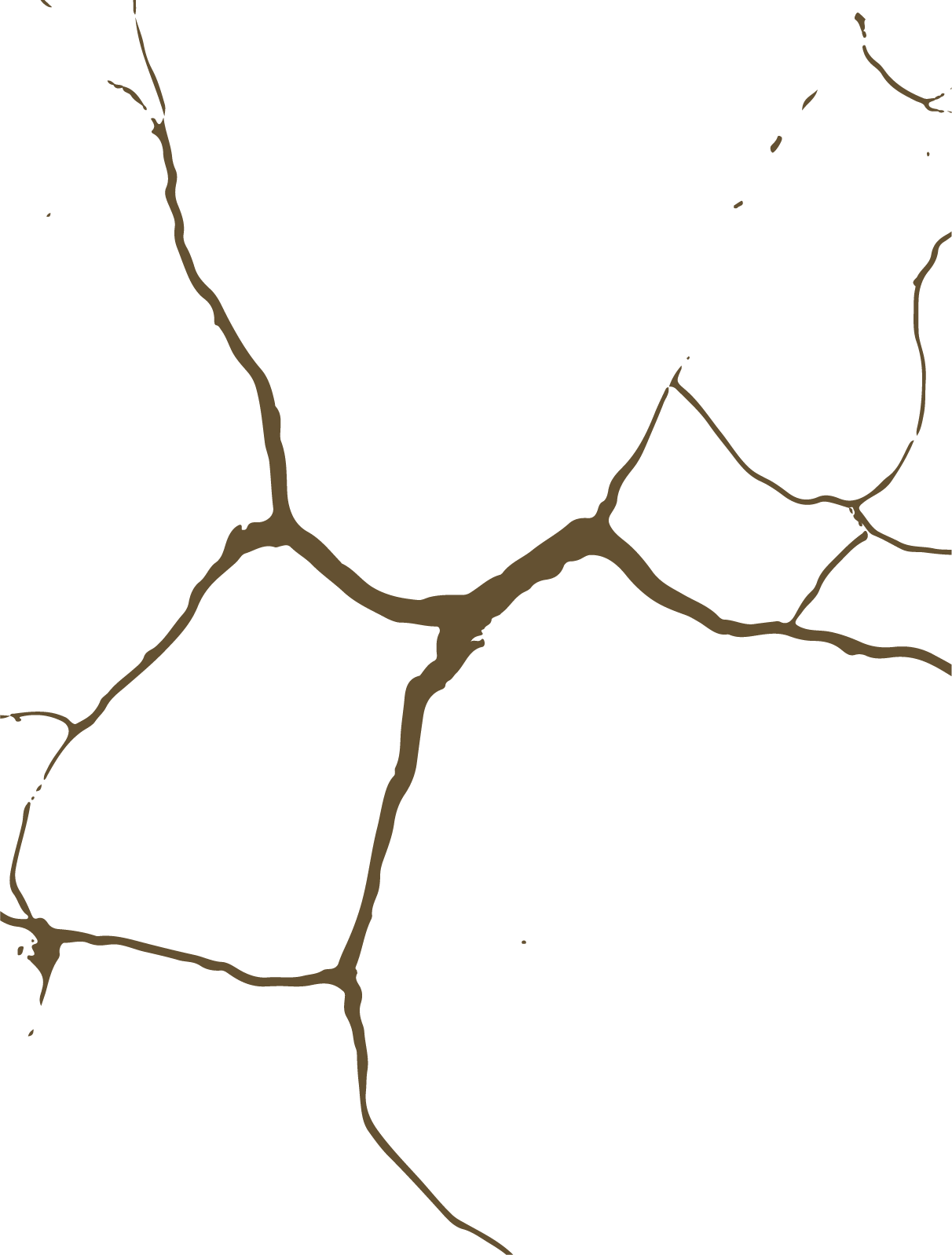 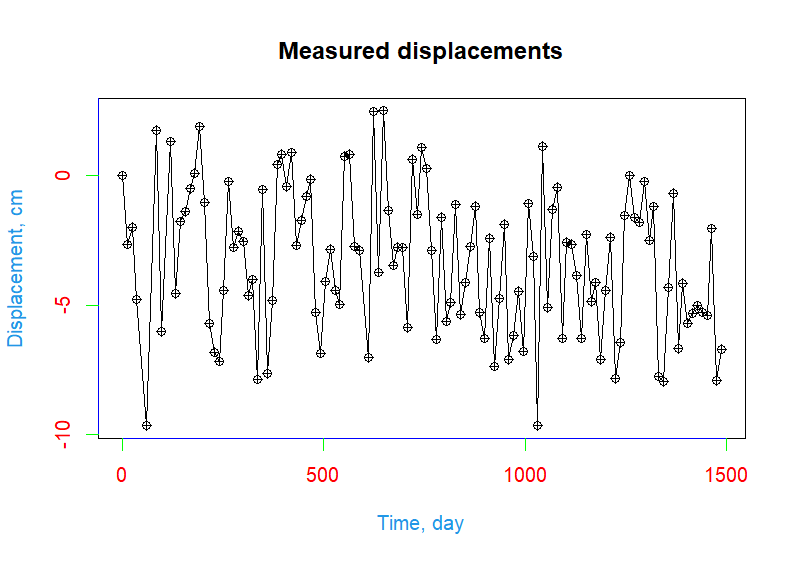 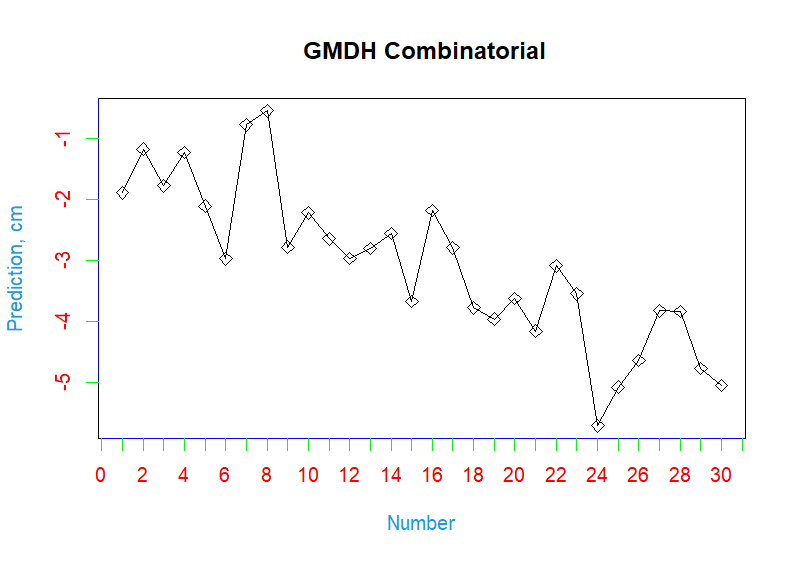 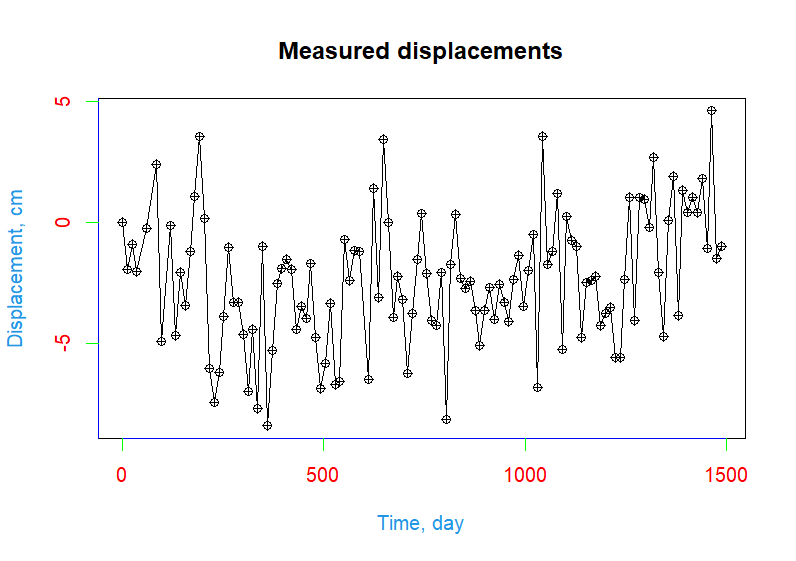 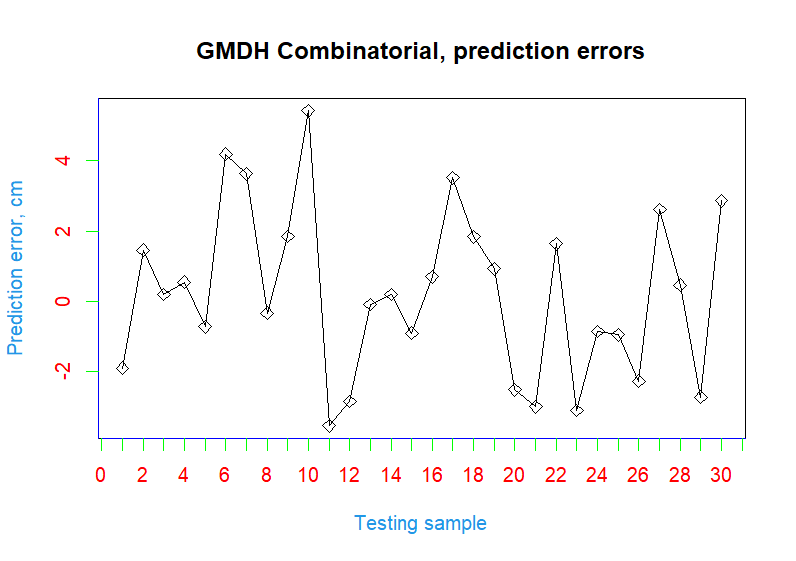 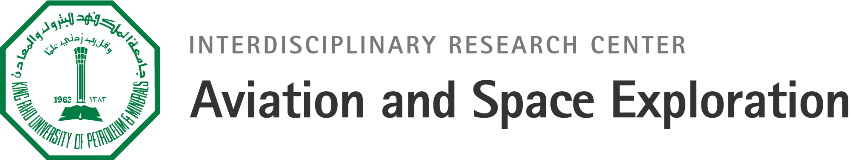 [Speaker Notes: R GMDH packages
Prediction results for the testing sample point 28, GMDH Combinatorial
Prediction errors for the testing sample point 28, GMDH Combinatorial]
Conclusions
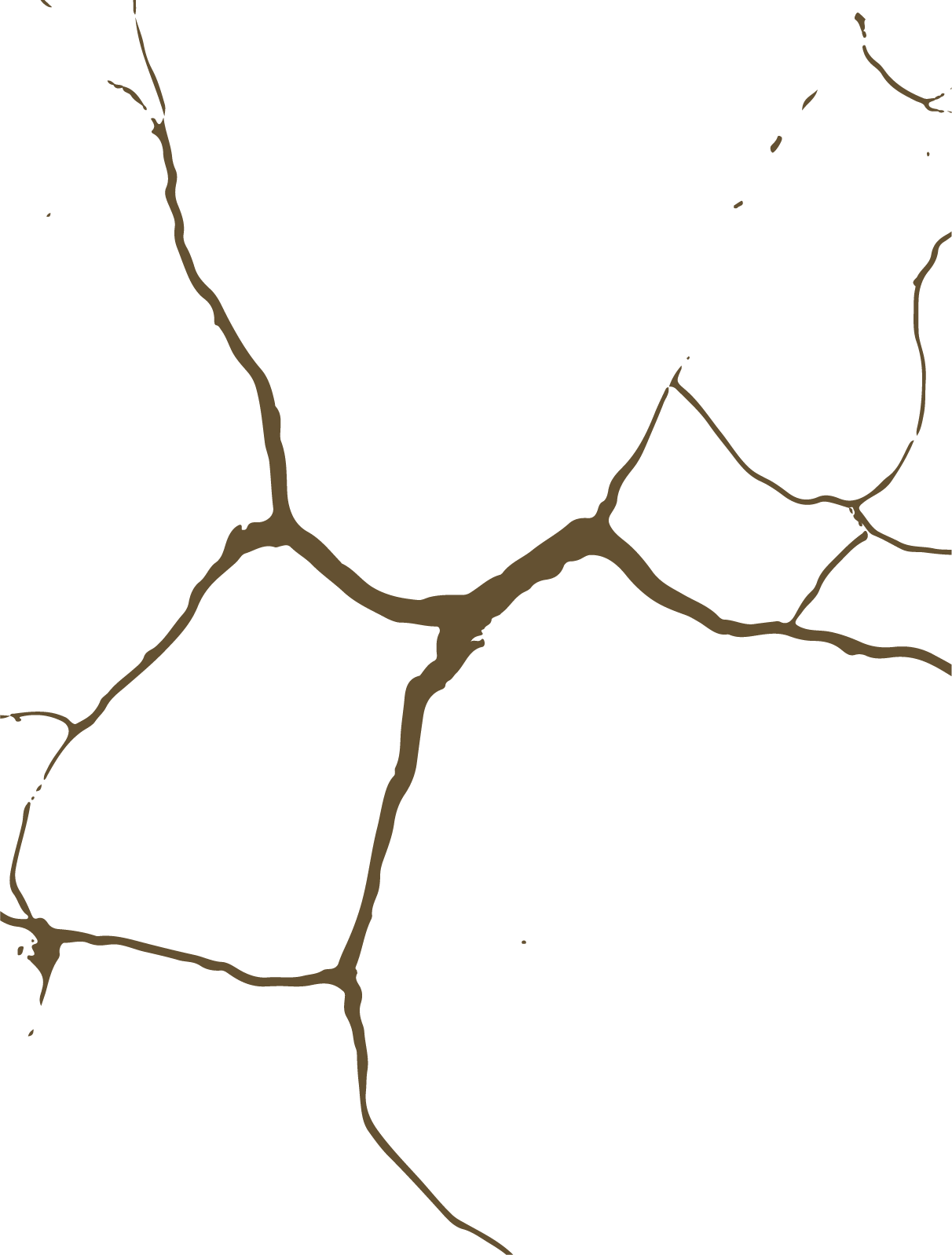 The presented study demonstrated the high efficiency of state-of-the-art remote sensing technologies for landslide monitoring problems. 
The results showed that more data and parameters are necessary for precise prediction. Our dataset was limited to meteorological data. Therefore, our findings are not generalizable to landslide prediction models in general. 
Future research will have to explore the impact of groundwater levels, earthquakes, and variations in a gravity field. 
In building prediction models, we must keep human activity in mind (construction works, mining, etc.). Nonetheless, machine learning algorithms such as GMDH proved their performance. The more data we upload to a machine learning algorithm, the more adequate model we will obtain.
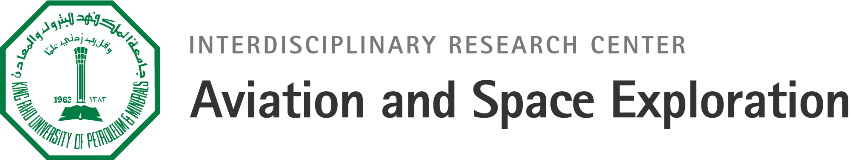